Hospodaření fiktivní firmy s využitím MS Excel
Implementace Krajského akčního plánu Kraje Vysočina I
Učíme se ze života pro život
 
Registrační číslo: CZ.02.3.68/0.0/0.0/16_034/0008656
Název aktivity: Hospodaření fiktivní firmy s využitím MS Excel.
Cílová skupina: studenti 2. ročníku SŠ  (opakování a praktická hodina ve 3. ročníku).
 Cíl aktivity: 
transferový – v oblasti rozvoje ICT kompetence,
použití software MS Excel.
 oborový – učivo matematika, ekonomika,
pojmy příjmy, výdaje, zisk,
tvorba grafu.
Opakování pojmů diskuse o řízení firmy
Příjmy – vysvětlete


 Výdaje – vysvětlete


 Zisk – vysvětlete (jak jej zjistíme a jeho 				      další využití)
Praktická část
Otevřete soubor Hospodaření fiktivní firmy s využitím MS Excel.xlsx (příloha 1).
Vypracujte následující úkol:

ÚKOL – DO SVĚTLE ZELENÝCH POLÍ DOPLŇTE PŘÍSLUŠNÉ VZORCE VHODNÉ K VÝPOČTŮM HOSPODÁŘSKÝCH VÝSLEDKŮ FIRMY. POTÉ VYTVOŘTE SPOJNICOVÝ GRAF PRO ZOBRAZENÍ PŘÍJMŮ, VÝDAJŮ A ZISKU.
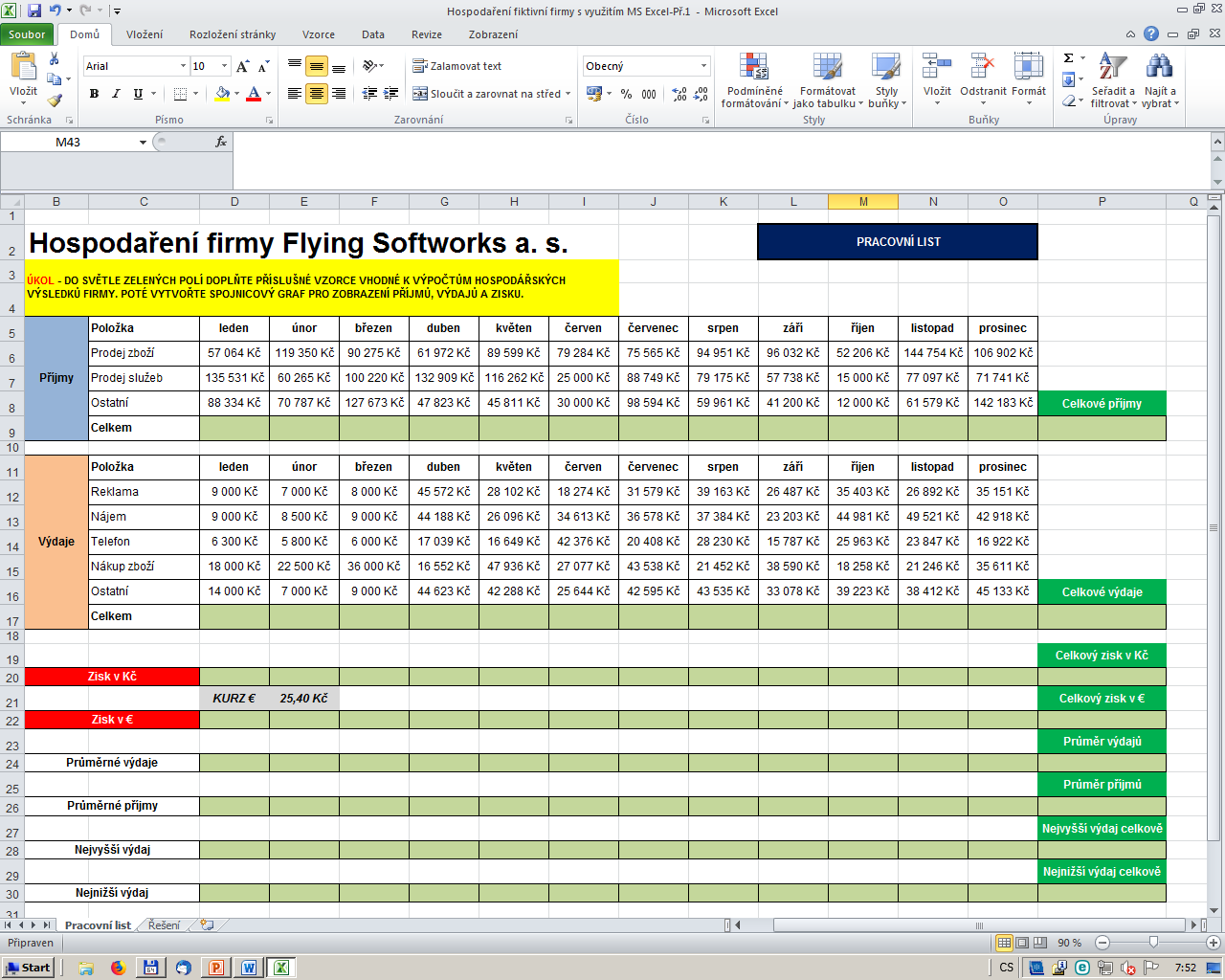 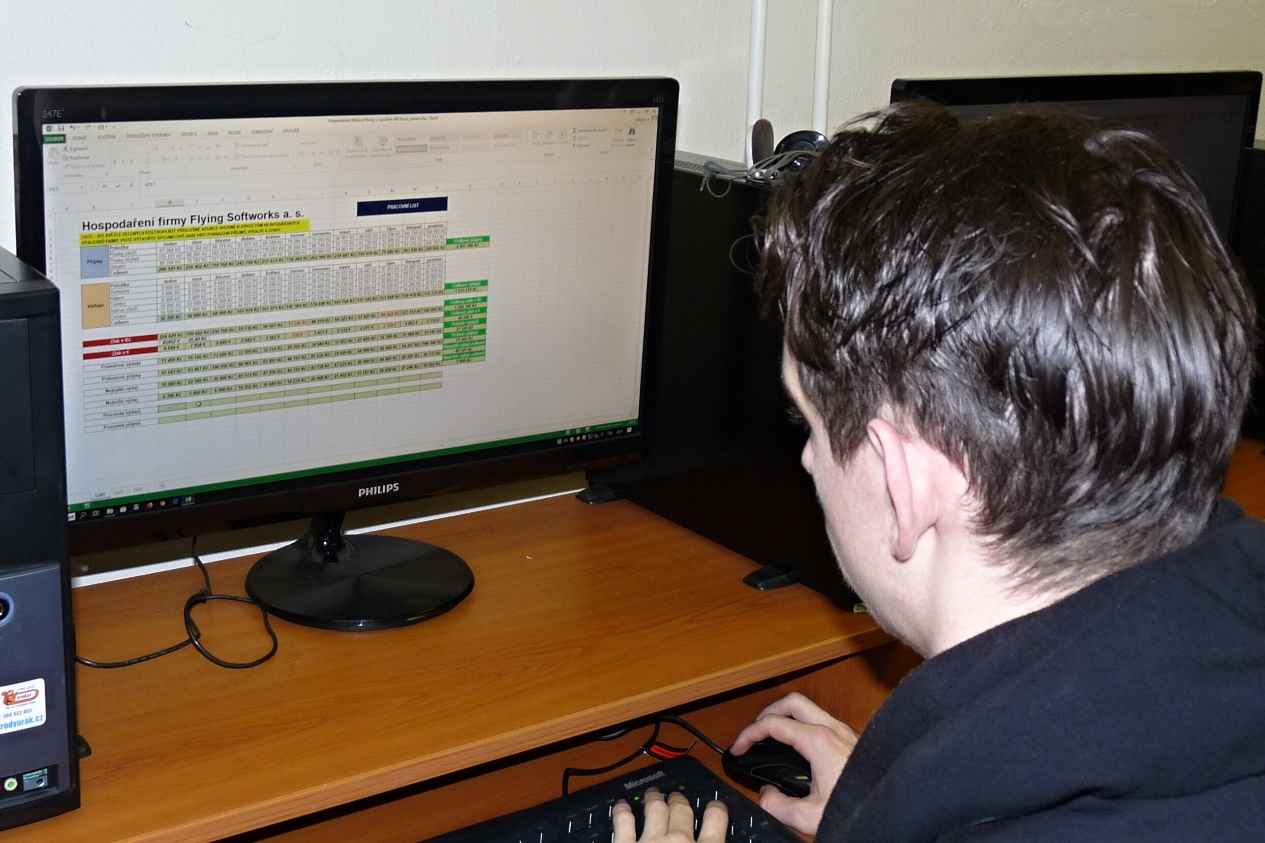 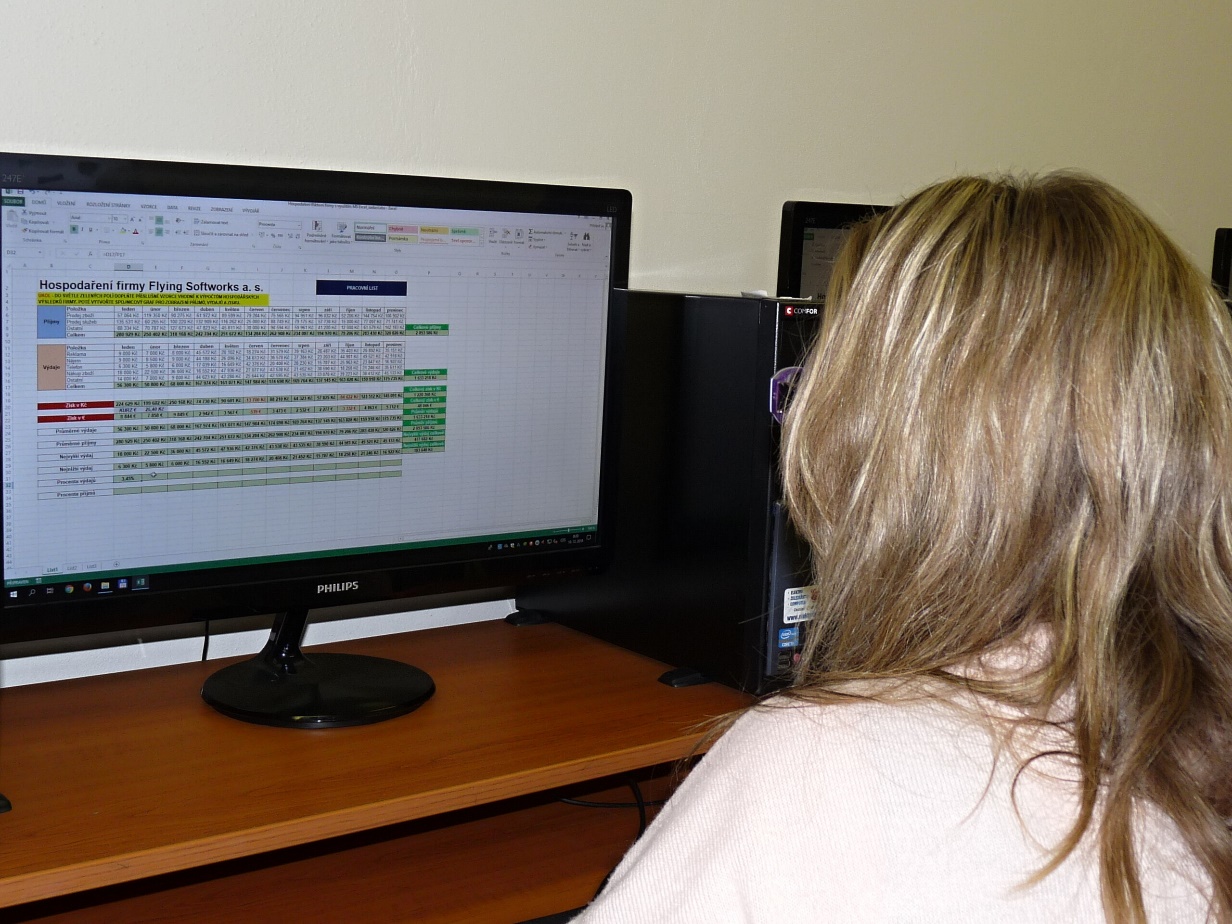 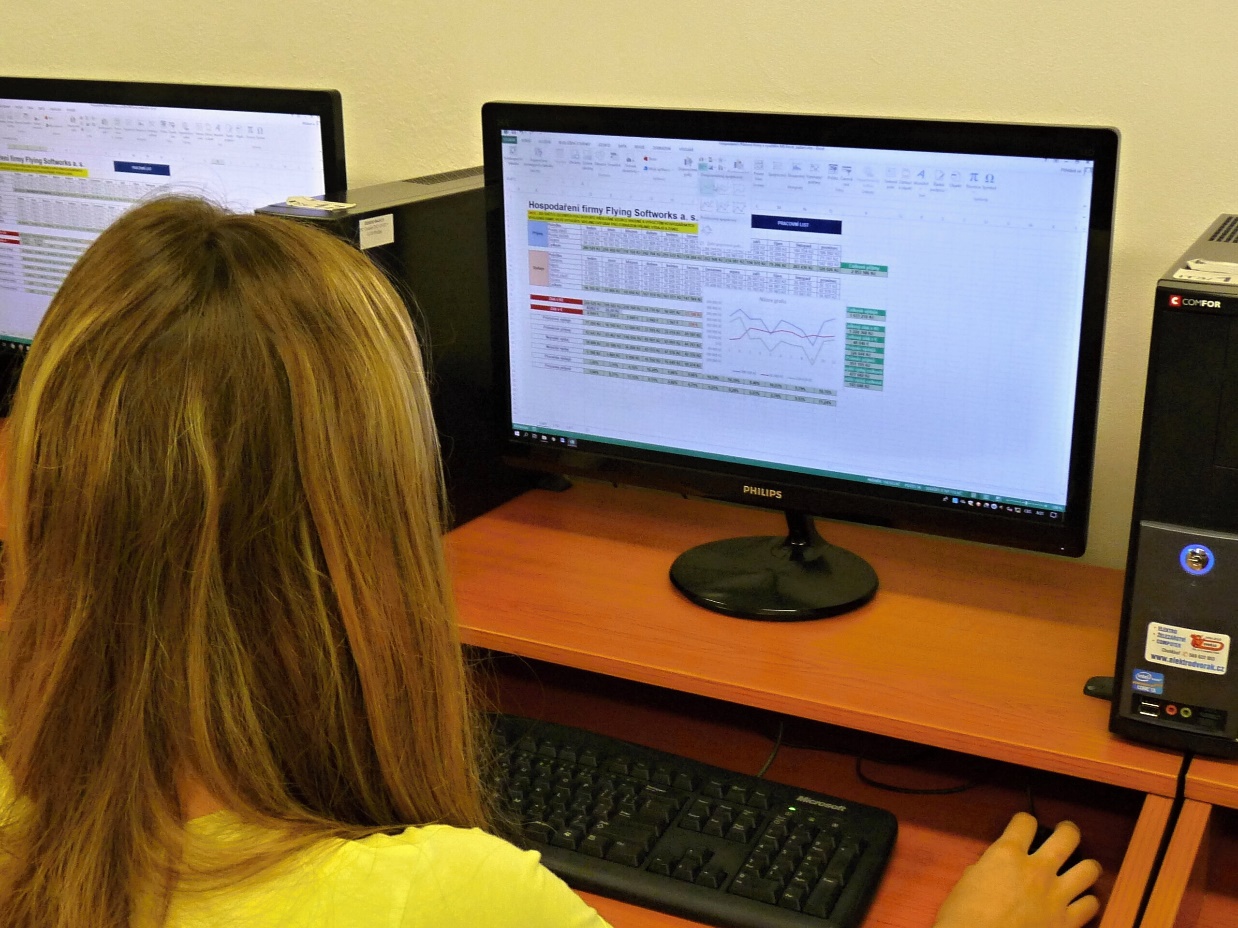 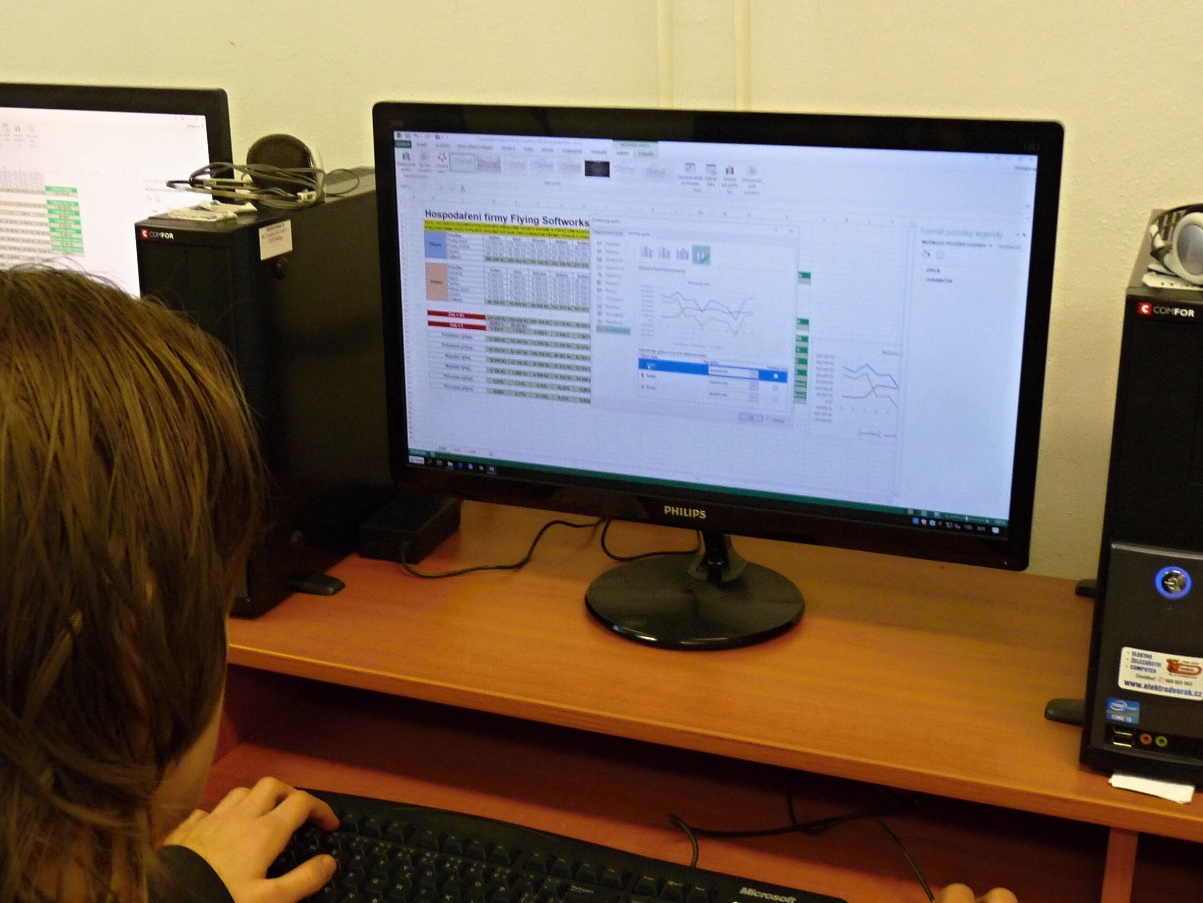 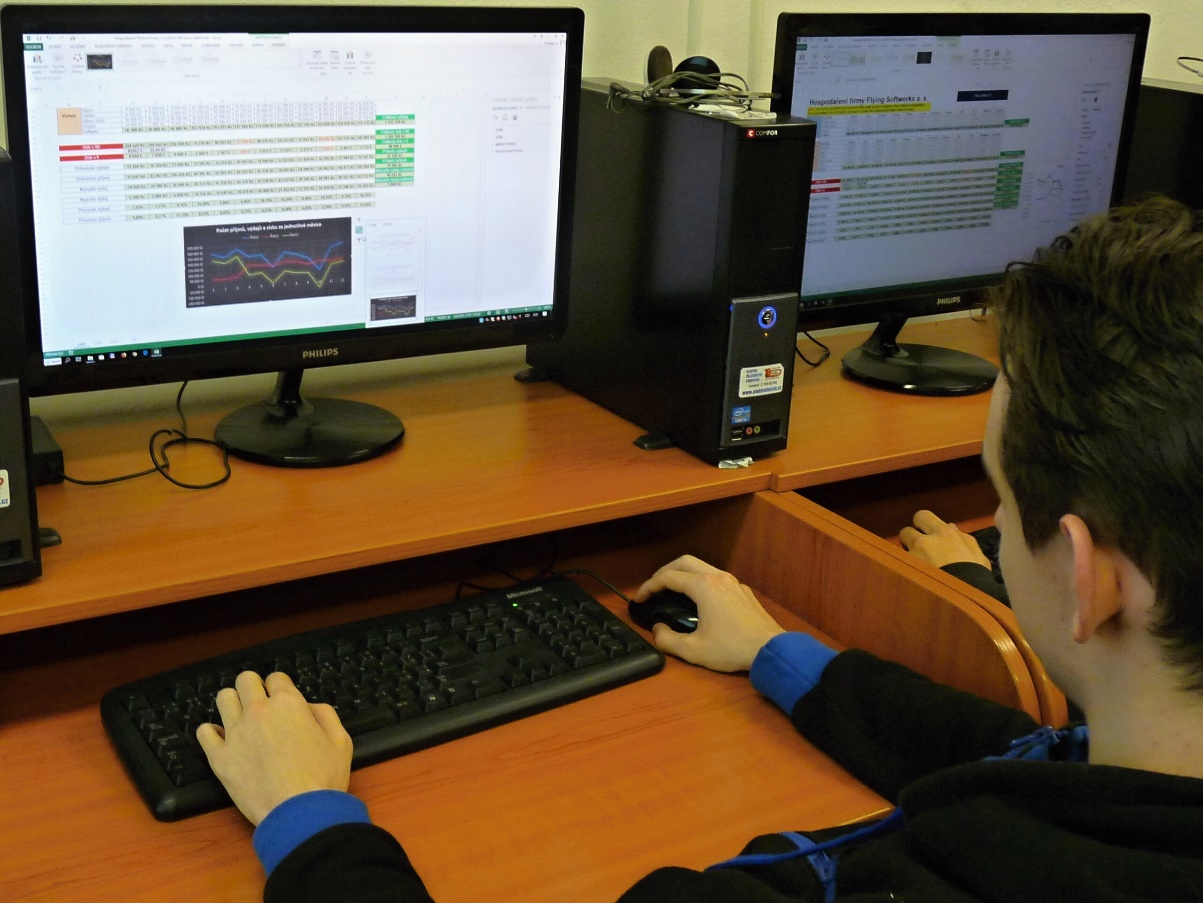 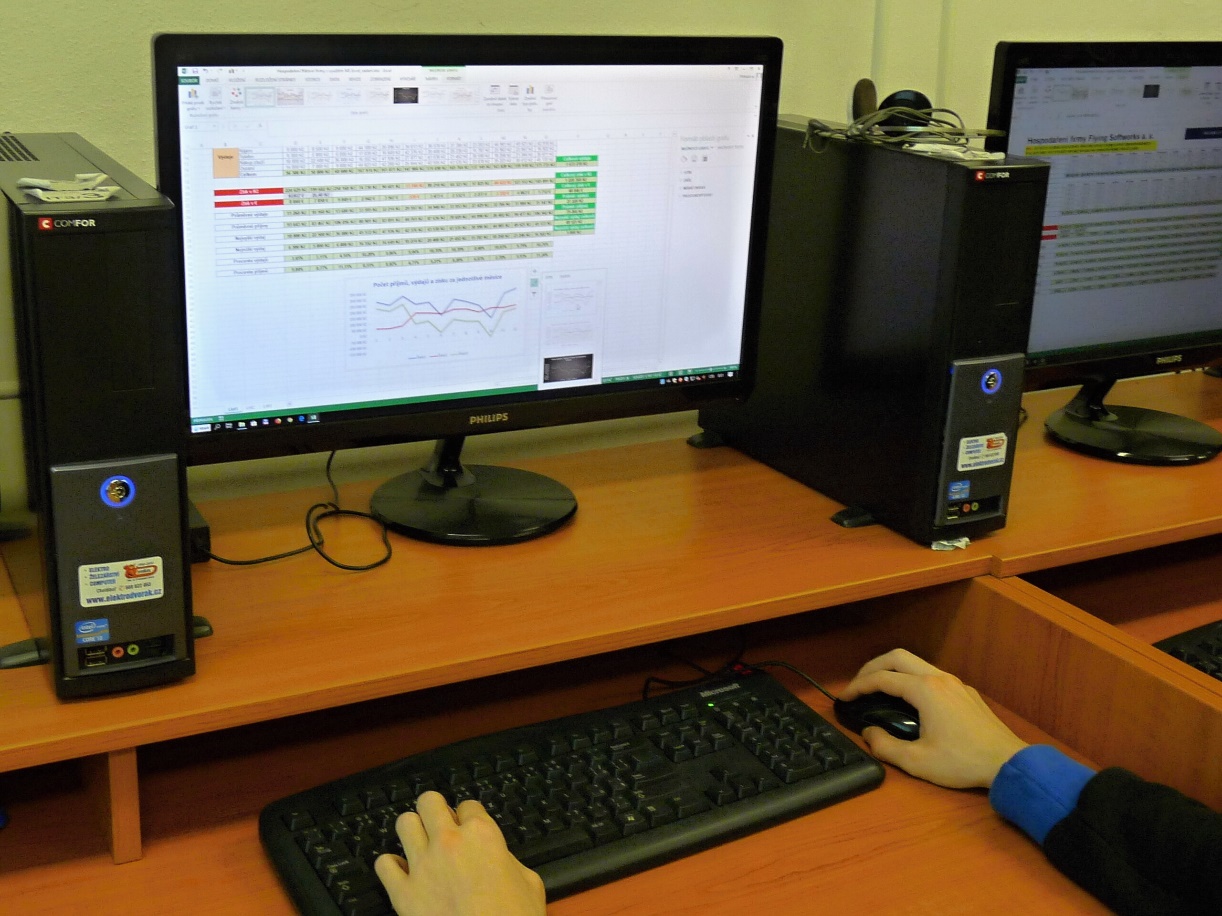 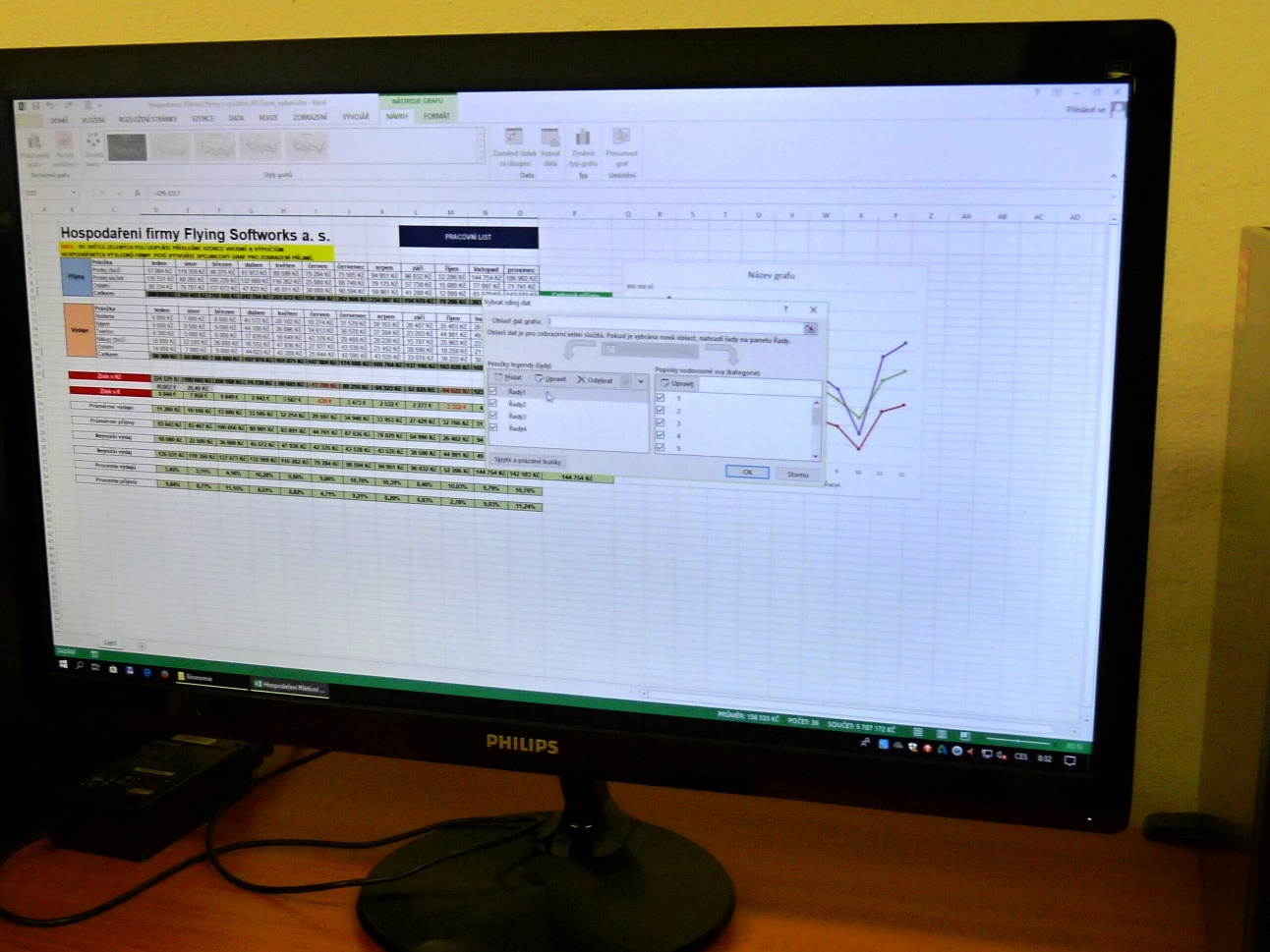 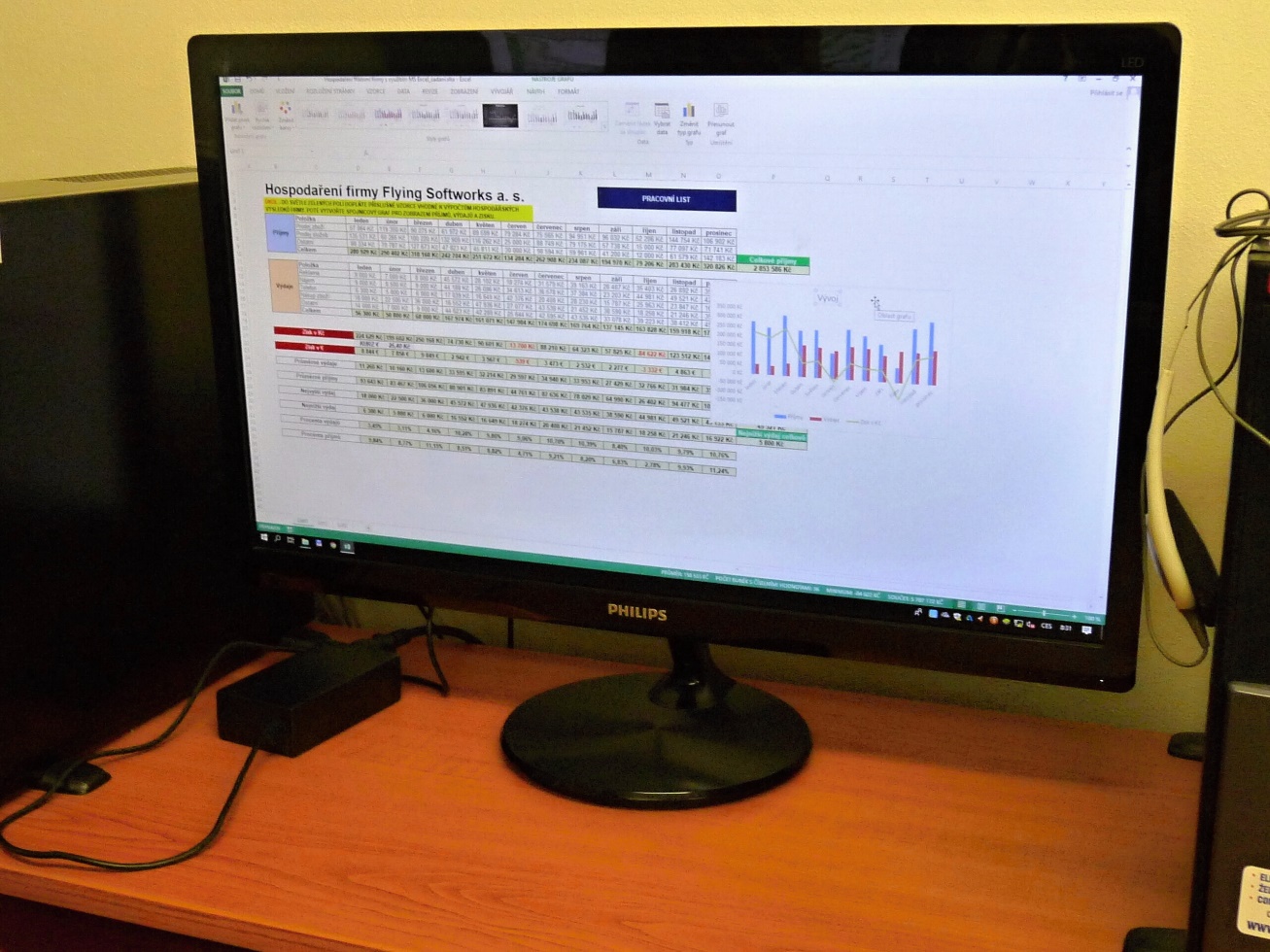 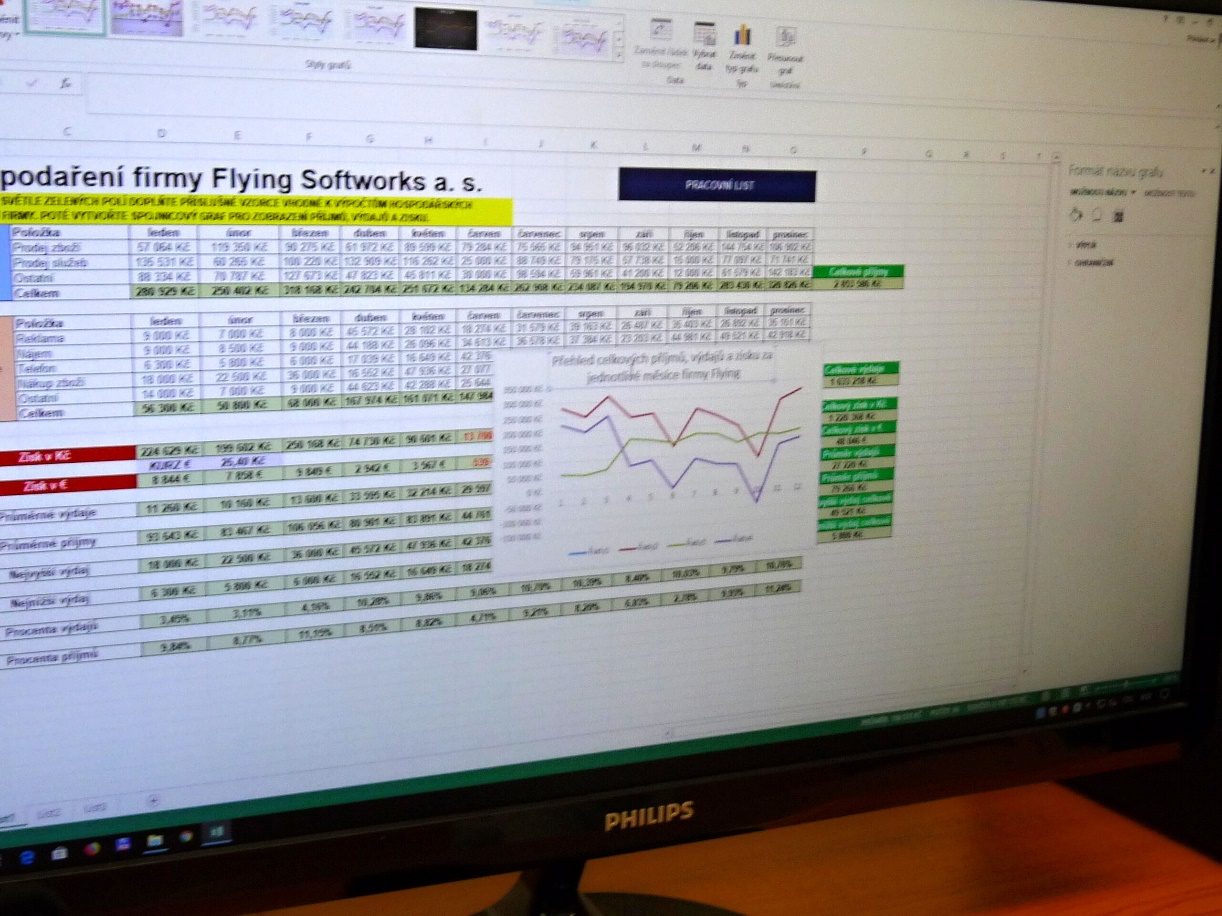 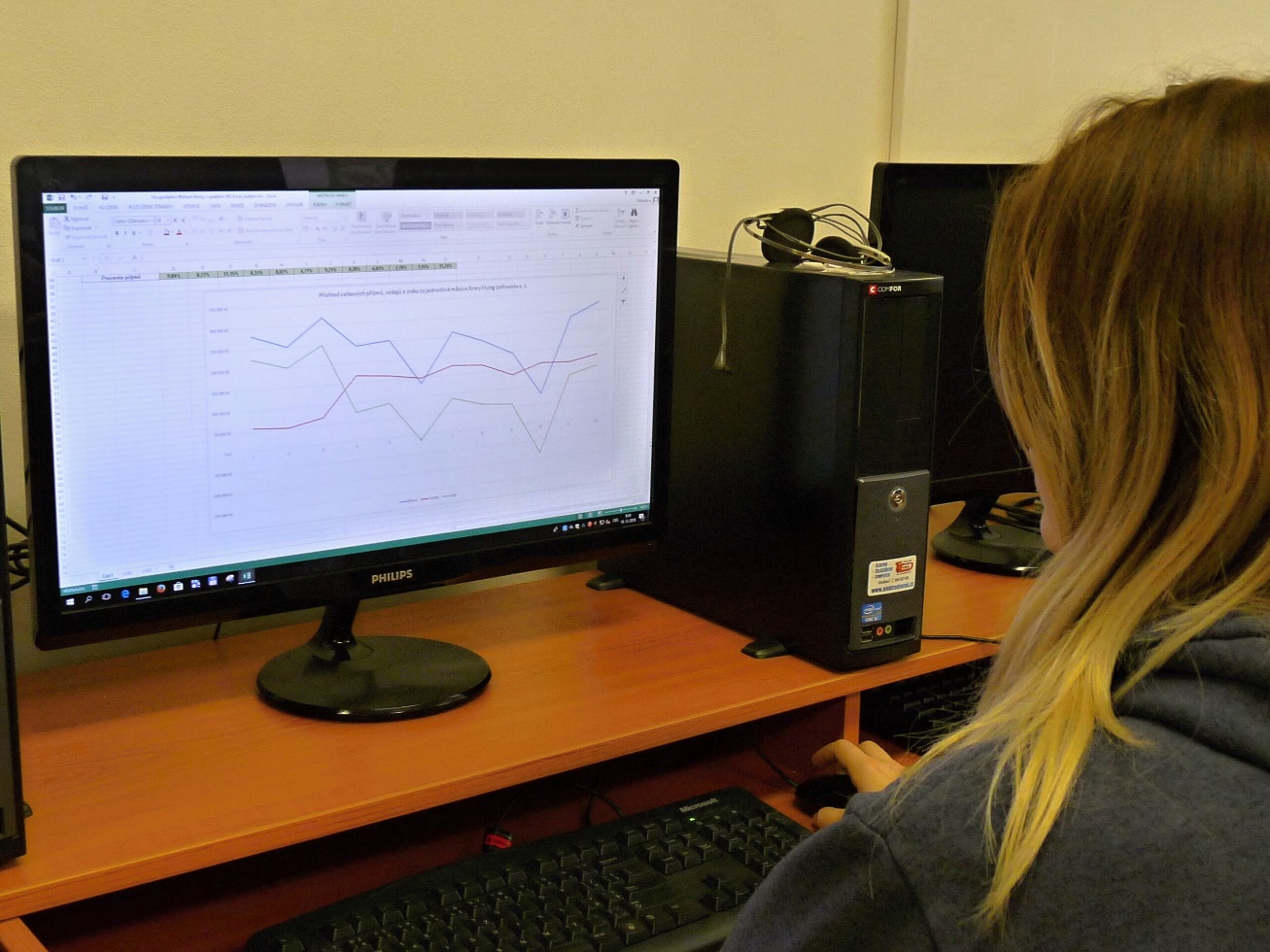 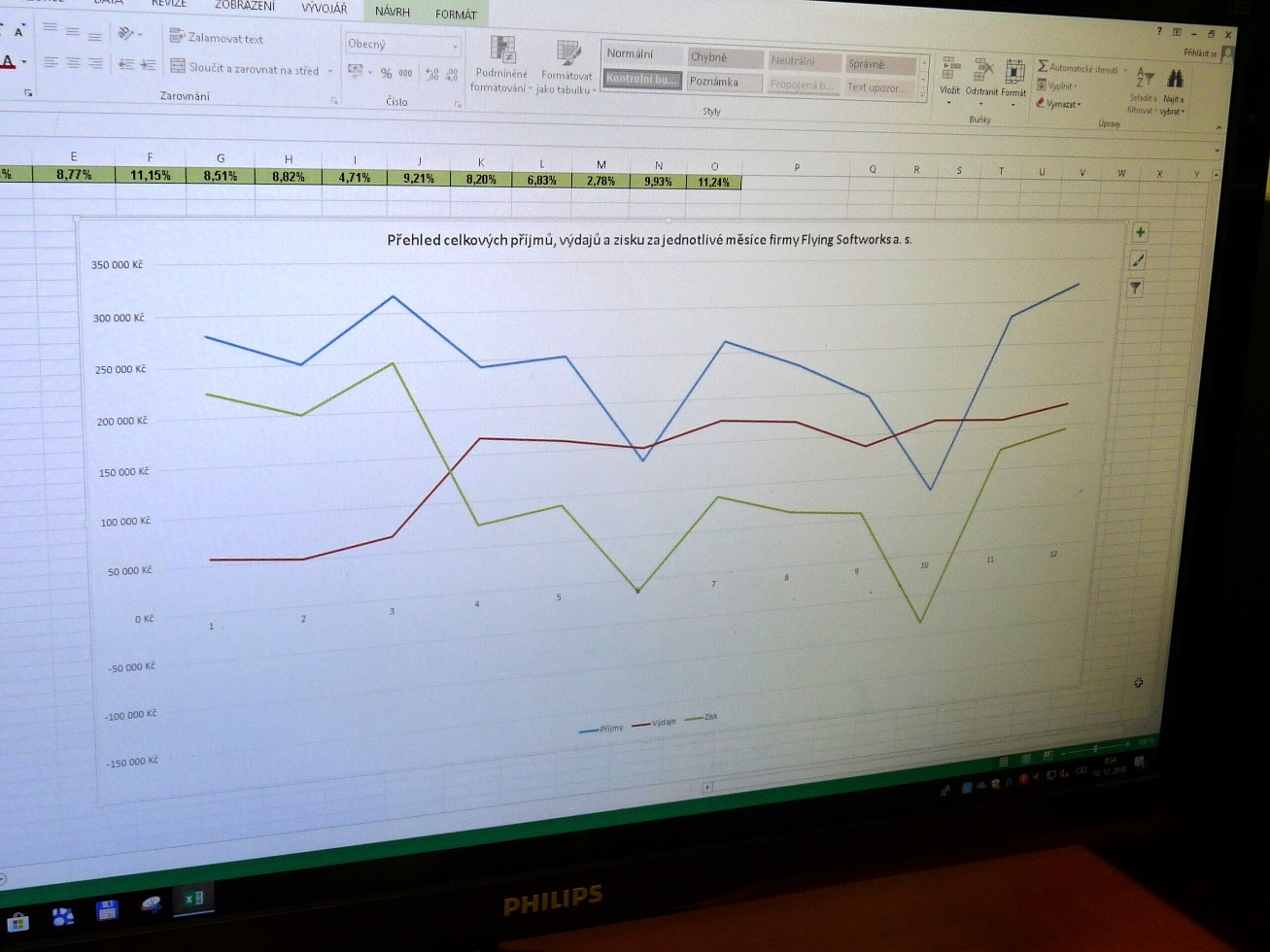 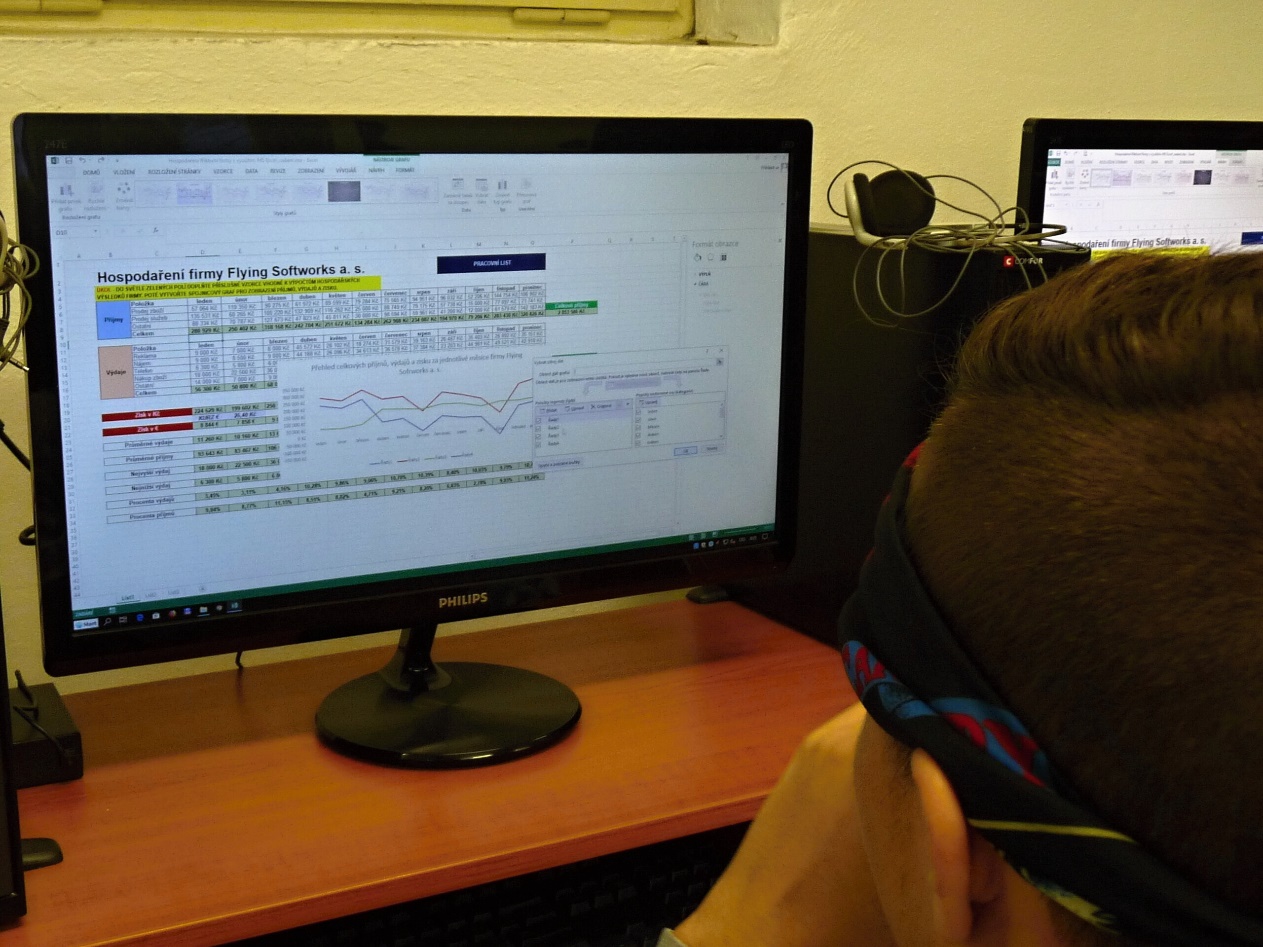 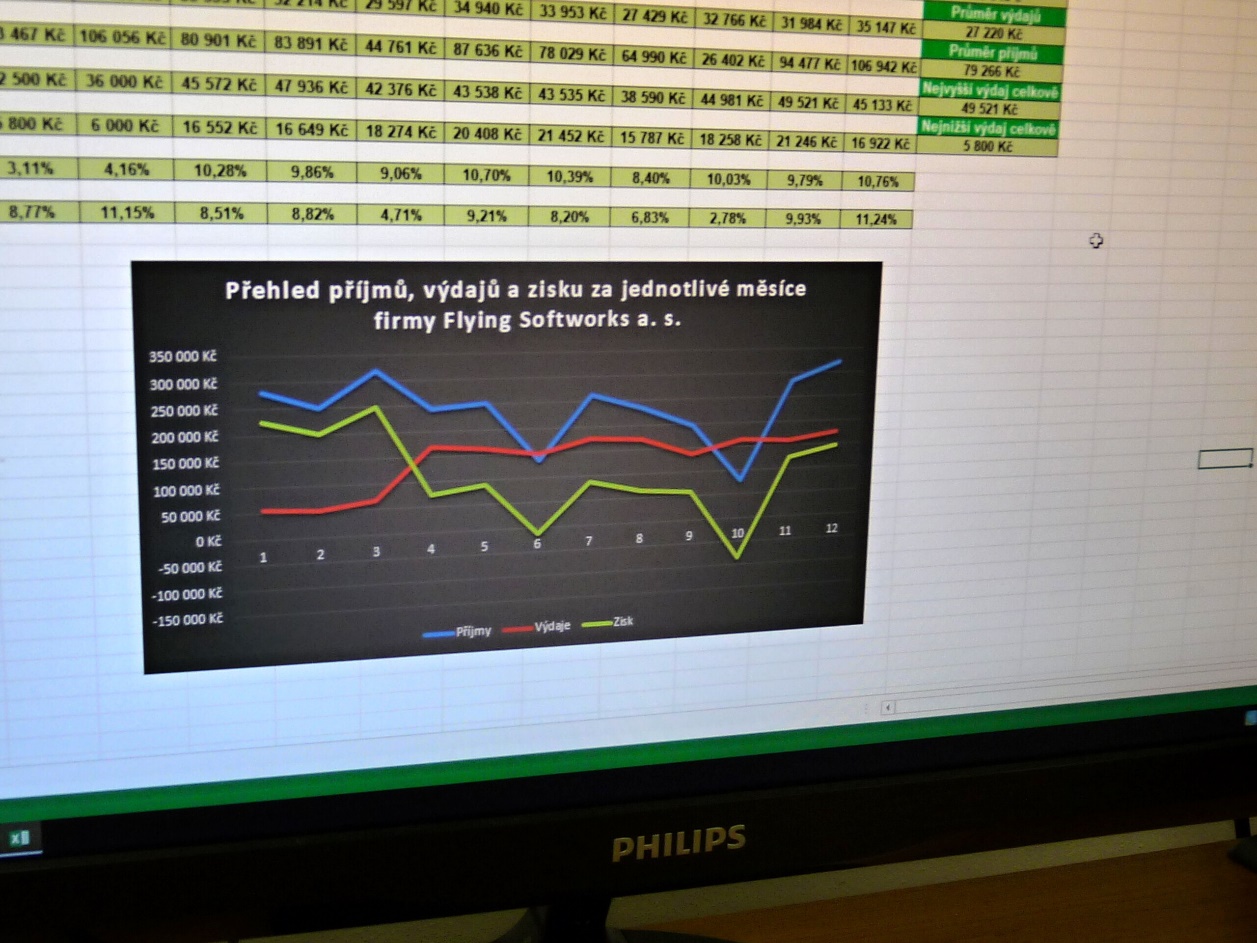 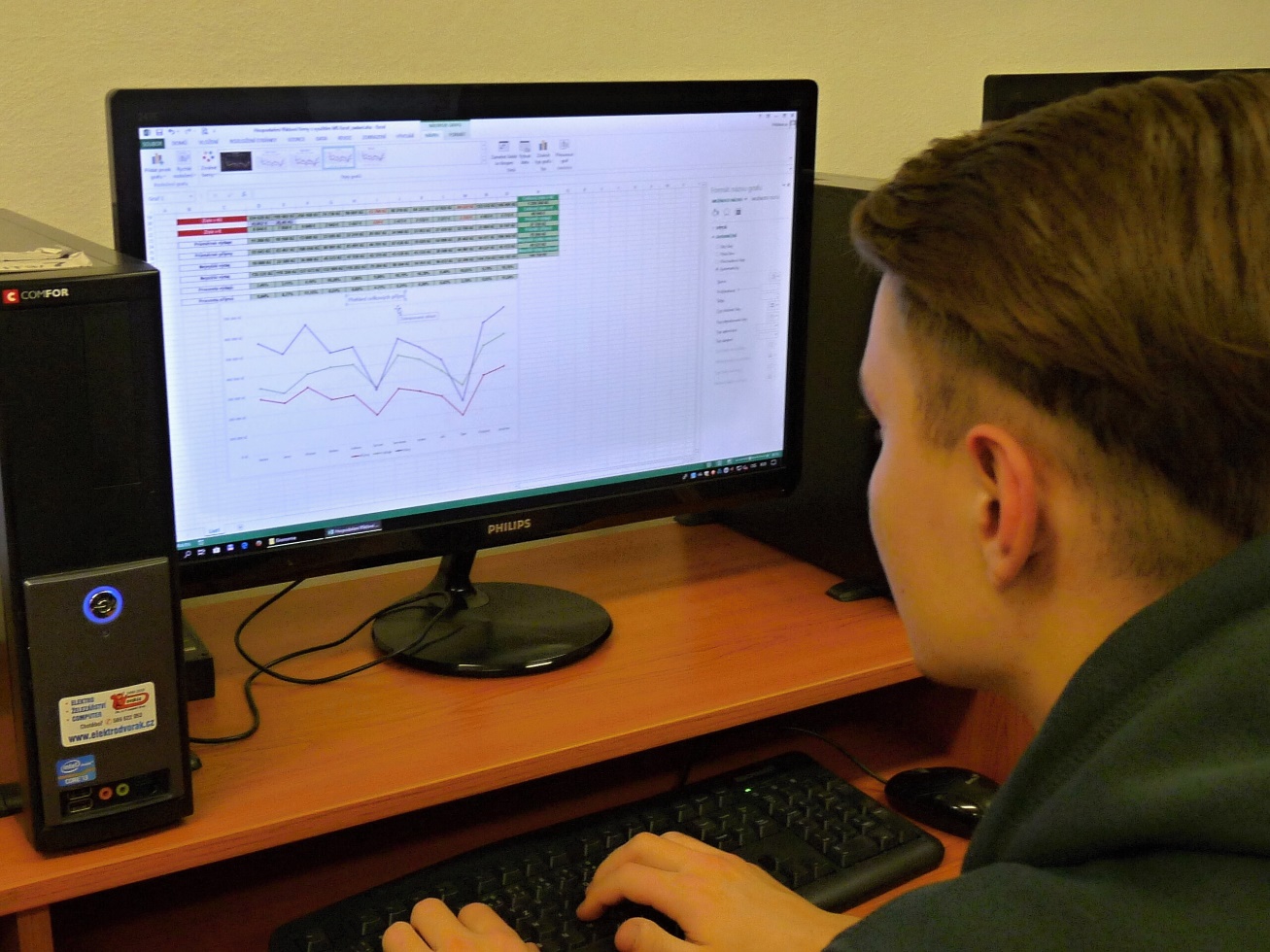 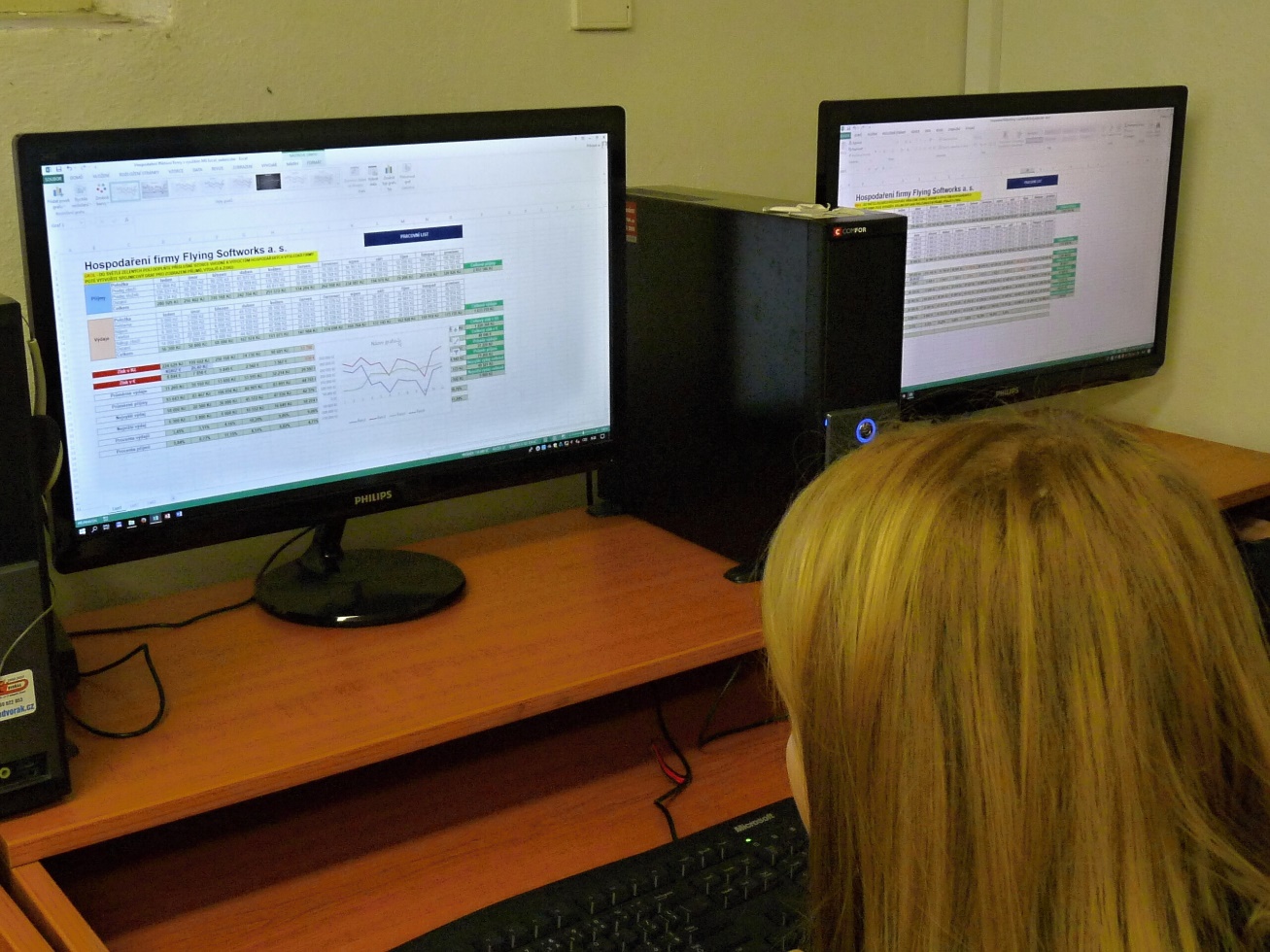 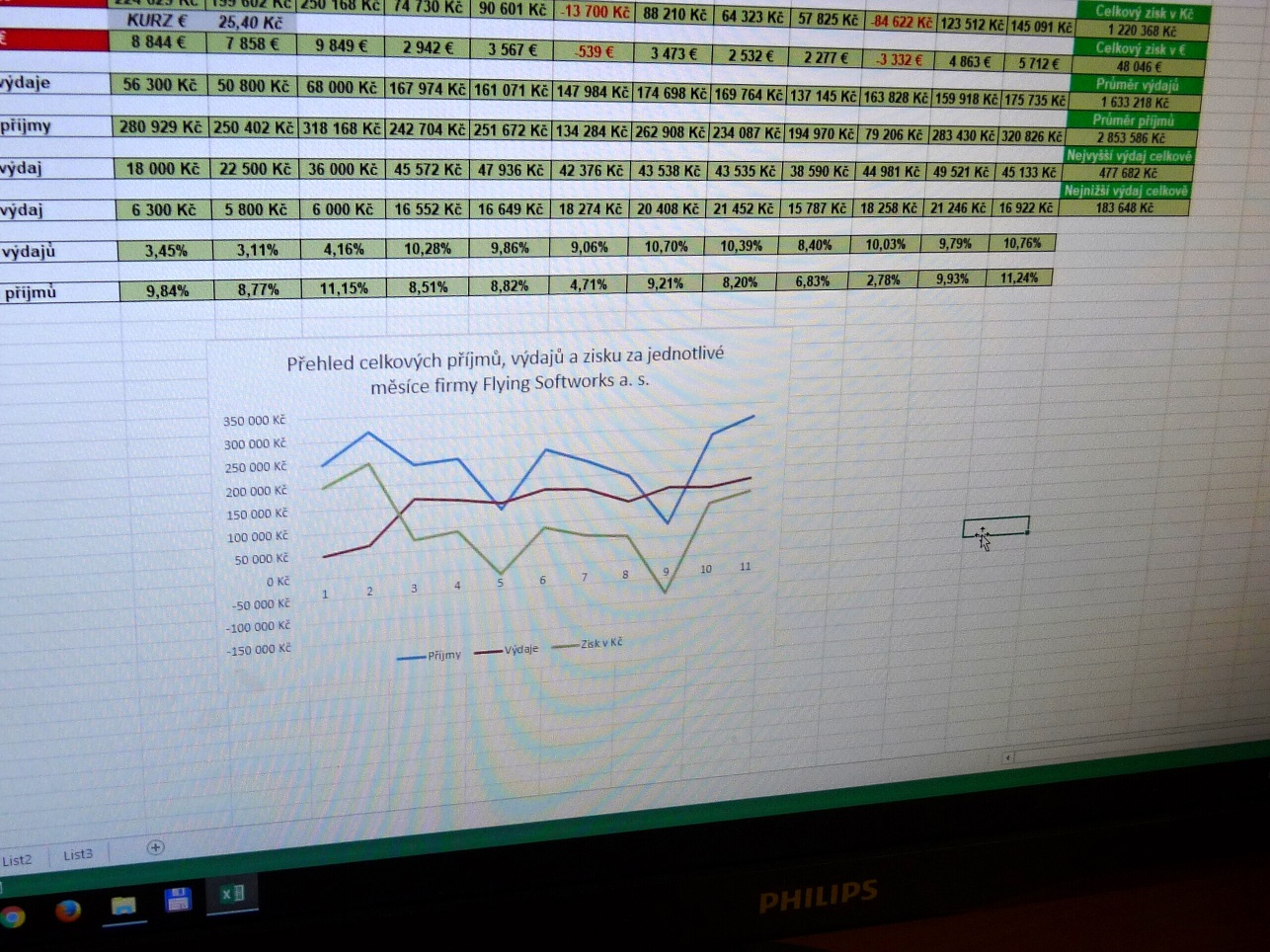 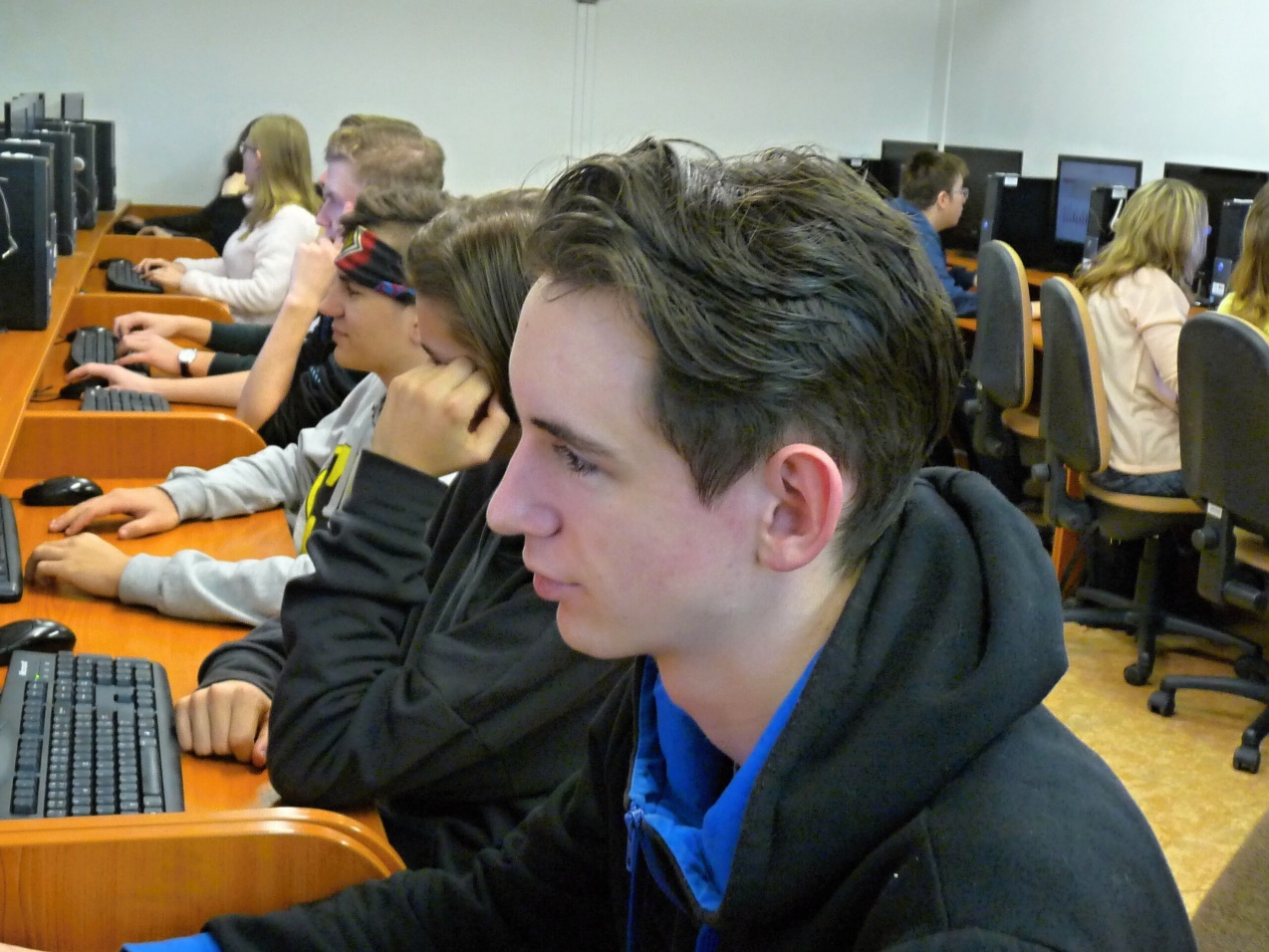 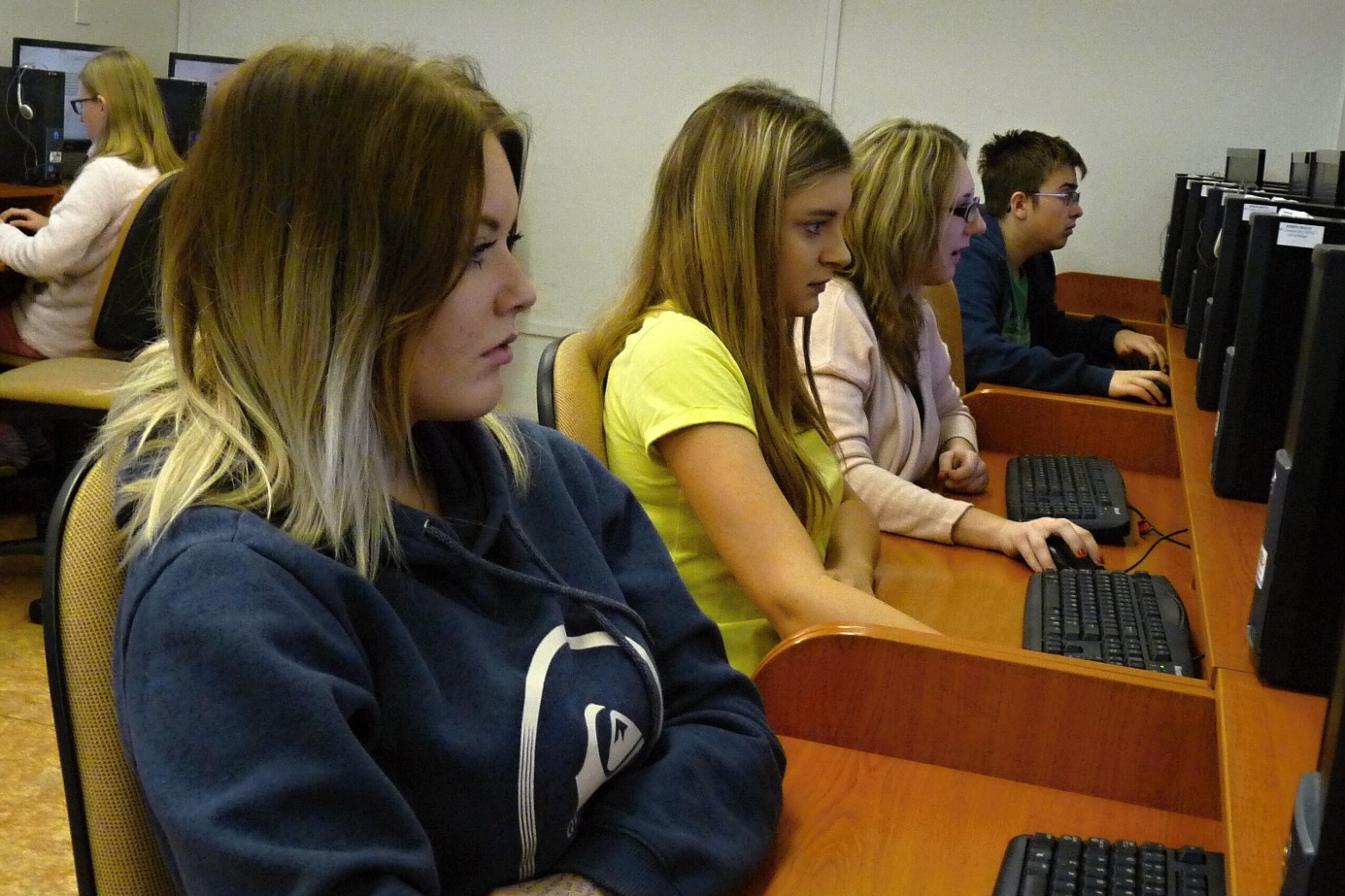 Kontrola správnosti   vypracování úkolů

 Diskuse
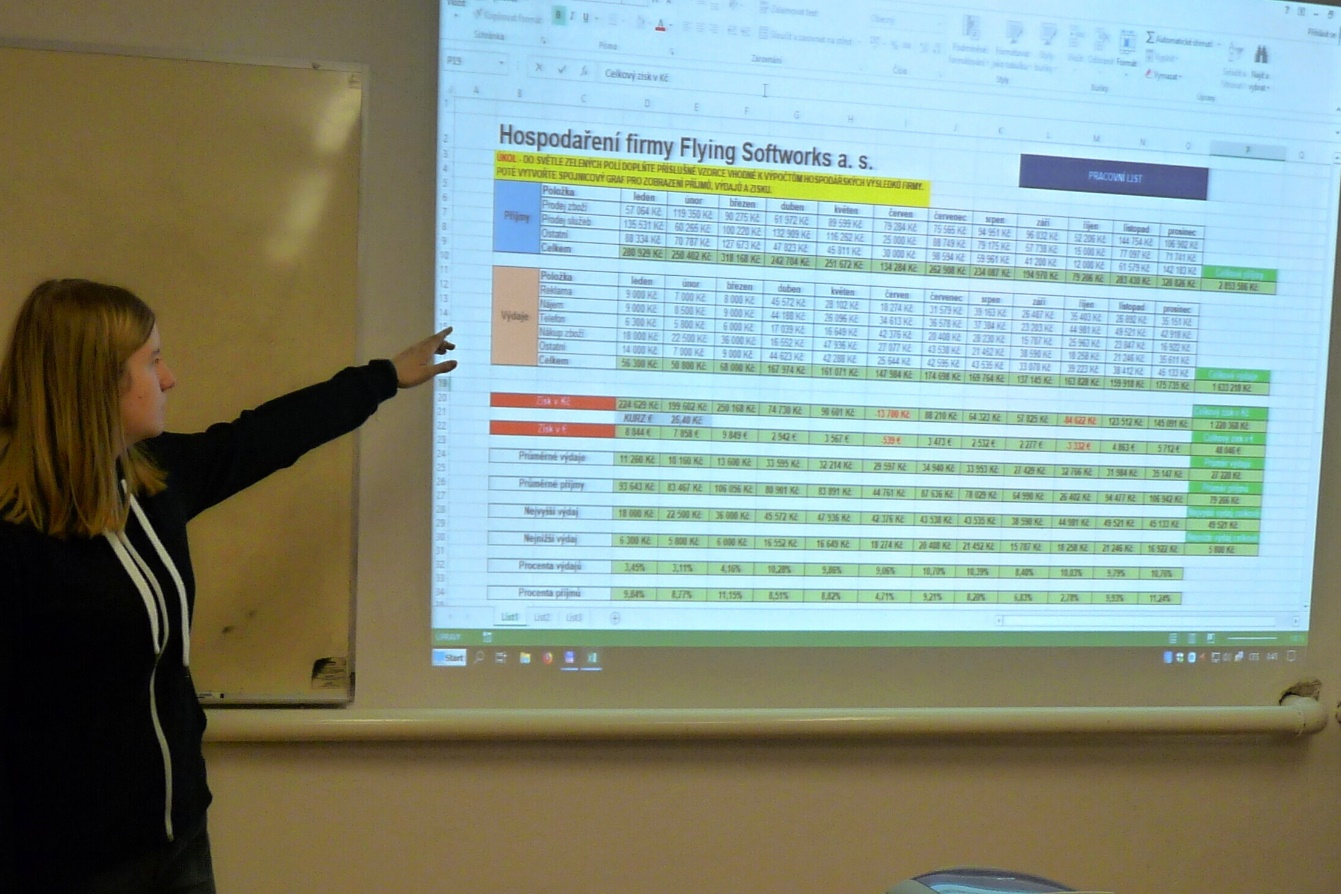 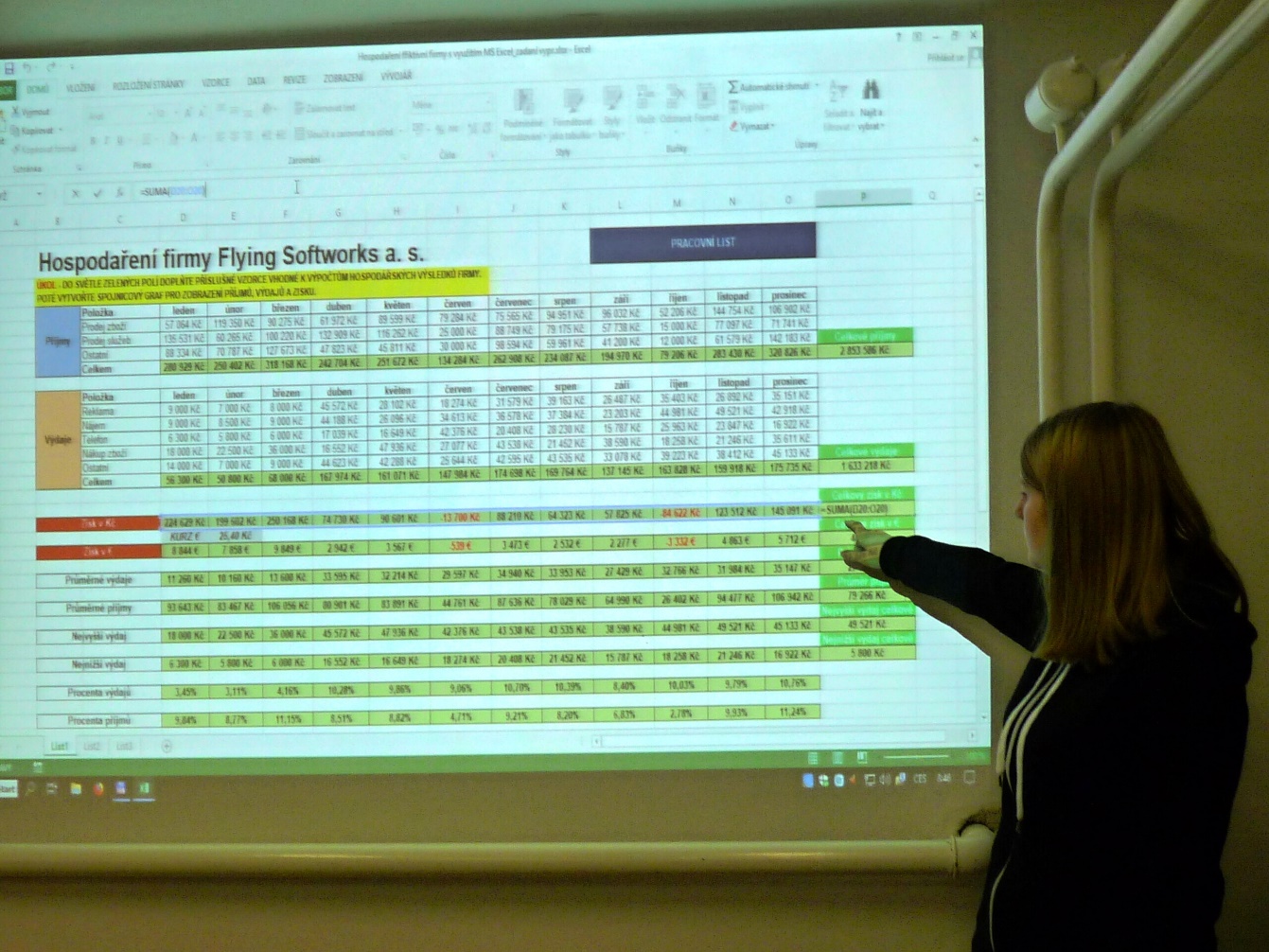 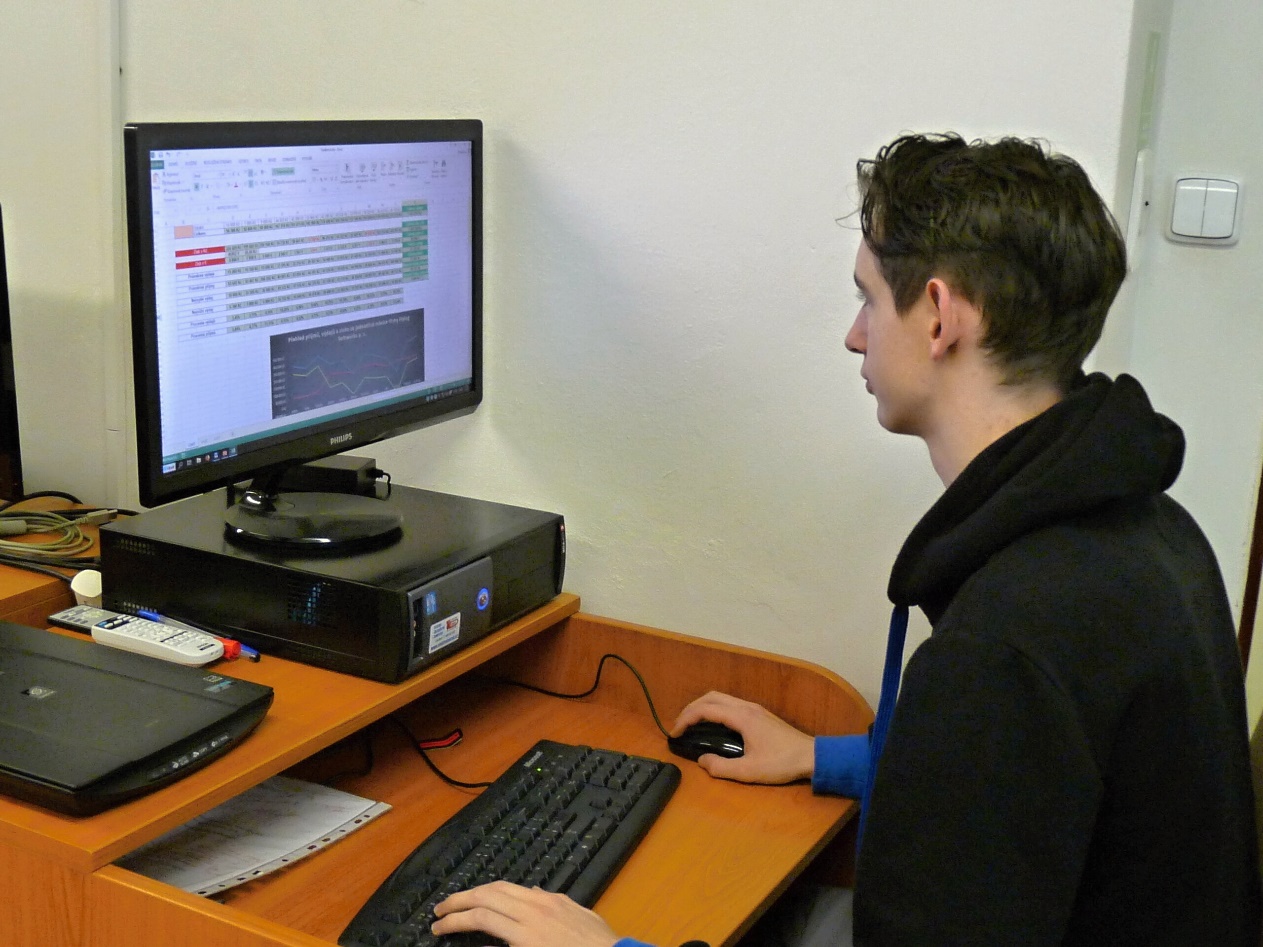 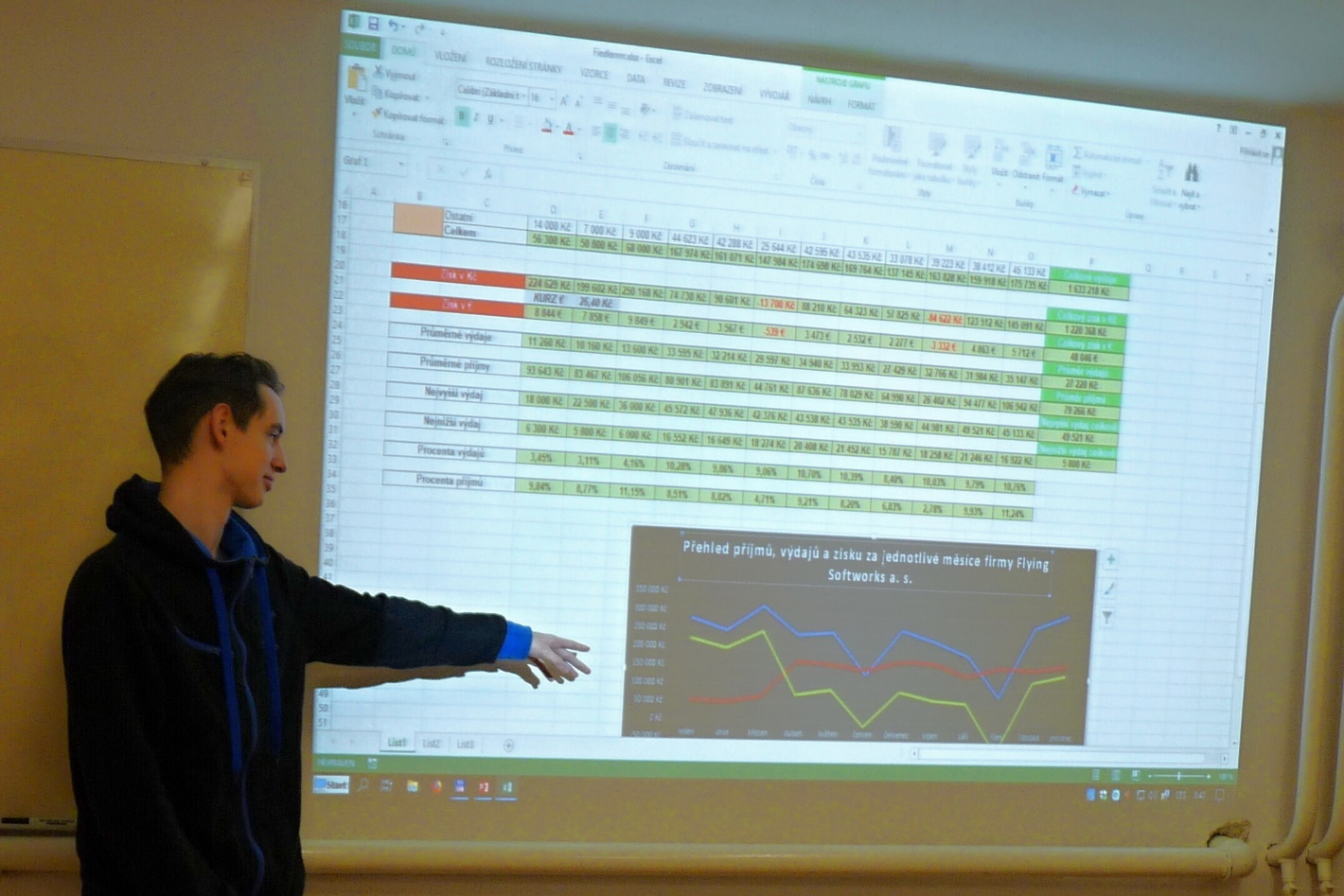 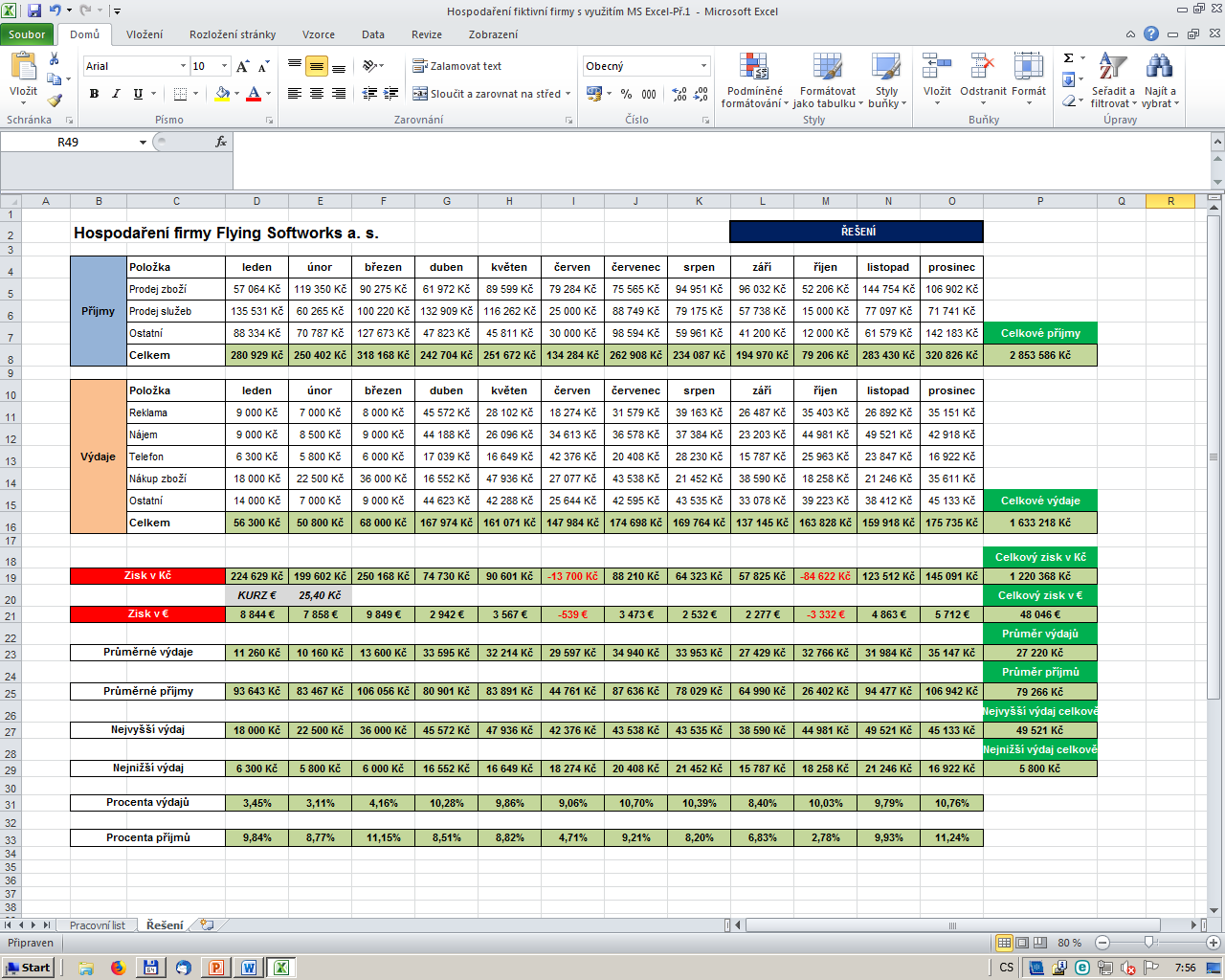 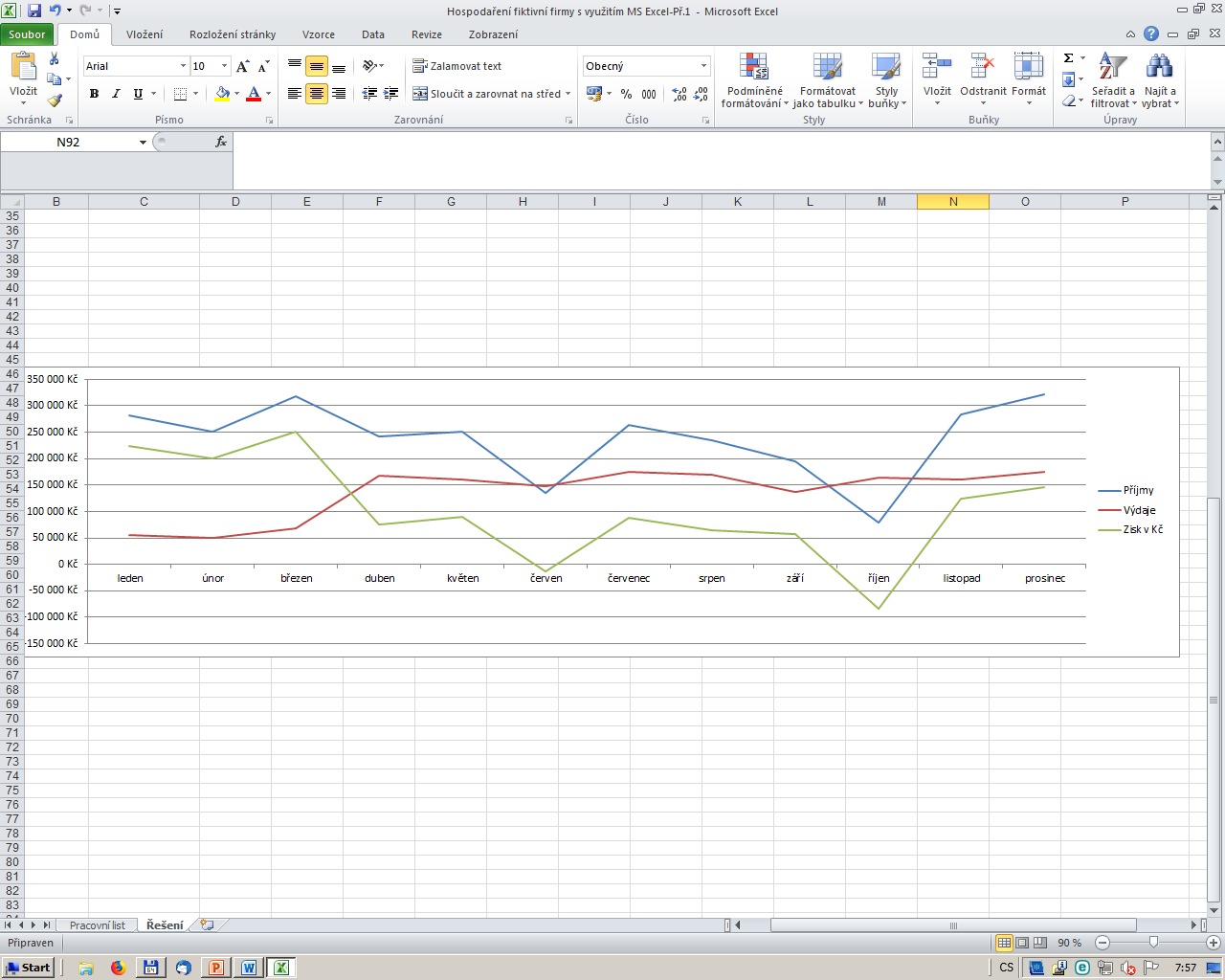 Závěrečné zhodnocení praktické hodiny